Year  8Autumn 2 Work
Below are the topics being covered this half term
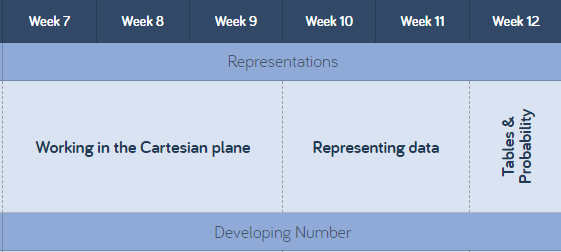 Website Details
Watch the linked videos and use the linked worksheets


There are also videos you can watch on the Dr Frost Maths Website
www.drfrostmaths.com 
Once you have logged in. At the top click “Resources” and the “Videos”
You will then need to search for the video you need
Week 1,2 & 3 Working in the cartesian plane
https://vimeo.com/468128782 Work with coordinates in all four quadrantshttps://vimeo.com/468128960 Identify and draw lines that are parallel to the axes
https://vimeo.com/468129042 Recognise and use the line y=x
https://vimeo.com/468129177 Recognise and use lines of the form y=kx
https://vimeo.com/468129392 Link y=kx to direct proportion problems
https://vimeo.com/468129575 Explore the gradient of the line y=kx (Set 1)
https://vimeo.com/471425142 Recognise and use lines of the form y=x+a
https://vimeo.com/471425256 Explore graphs with negative gradient (y=-kx, y=a-x, x+y=a)
https://vimeo.com/474984117 Link graphs to linear sequences
https://vimeo.com/474984412 Plot graphs of the form y=mx+c
https://vimeo.com/474984655 Explore non-linear graphs (H)
https://vimeo.com/475137972 Find the midpoint of a line segment (H)
Worksheets and solutions
Follow the link and select the worksheet with same name as the video, then mark your work using the answer sheet.
https://mayfieldschoolpo2.sharepoint.com/Maths-Students/Shared%20Documents/Forms/AllItems.aspx?viewid=b0f0f79c%2D1fda%2D445d%2Dafb4%2D70da31862b4d&id=%2FMaths%2DStudents%2FShared%20Documents%2FYear%208%2FAutumn%202%2FWorking%20in%20the%20Cartesian%20Plae
Week 4 & 5 Representing data
https://vimeo.com/477518878 Draw and interpret scatter graphs
https://vimeo.com/477519085  Understand and describe linear correlation
https://vimeo.com/477519379  Draw and use line of best fit
https://vimeo.com/477519564  Identify non-linear relationships
https://vimeo.com/478901964  Identify different types of data
https://vimeo.com/481135393  Read and interpret ungrouped frequency tables
https://vimeo.com/481136083 Read and interpret grouped frequency tables
https://vimeo.com/481136452 Represent grouped discrete data
https://vimeo.com/481136693 Represent continuous data grouped into equal classes
https://vimeo.com/481137122 Construct and interpret two-way tables
Week 4 & 5 Representing data
Worksheets and solutions

Follow the link and select the worksheet with same name as the video, then mark your work using the answer sheet.
https://mayfieldschoolpo2.sharepoint.com/Maths-Students/Shared%20Documents/Forms/AllItems.aspx?viewid=b0f0f79c%2D1fda%2D445d%2Dafb4%2D70da31862b4d&id=%2FMaths%2DStudents%2FShared%20Documents%2FYear%208%2FAutumn%202%2FCollecting%20and%20Representing%20Data
Week  6 Tables and probability
Videos, Worksheets and solutions

Follow the link and select a video to watch, then select the worksheet with same name as the video. Mark your work using the answer sheet.
https://mayfieldschoolpo2.sharepoint.com/Maths-Students/Shared%20Documents/Forms/AllItems.aspx?viewid=b0f0f79c%2D1fda%2D445d%2Dafb4%2D70da31862b4d&id=%2FMaths%2DStudents%2FShared%20Documents%2FYear%208%2FAutumn%202%2FTables%20and%20Probability
Week 7
Use this week to revise the topics covered from the previous 6 weeks.
Re watch any videos and complete any worksheets not finished.